До теми уроку «Типи мутацій. Мутагени.»
Вчителя біології
Хісамутдінової С.Л.
МЗШ І – ІІІ ступенів № 12
Мінливість
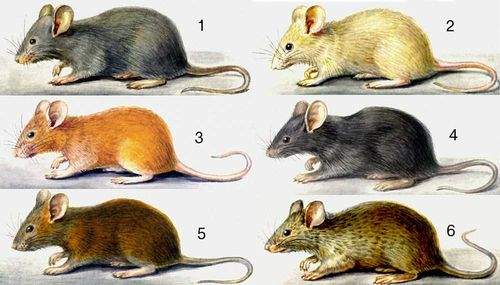 Дайте відповіді на запитання:
Що таке мутація?
Чи завжди мутації призводять до негативних наслідків?
Яке значення має мутаційна мінливість для  живих організмів?
Які  приклади мутацій можна навести в людини?
Основні положення мутаційної теорії
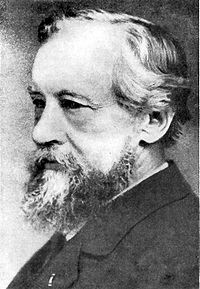 Мутації – стійкі зміни генетичного матеріалу, які виникають раптово і призводять до змін спадкових ознак організму.Поняття про мутації (мутатіо – зміна) вивчав  Гуго де Фріз 1901 році.
мутації не завжди призводять до негативних наслідків
З мутаційною мінливістю пов’язана еволюція – процес утворення нових видів, сортів і порід.
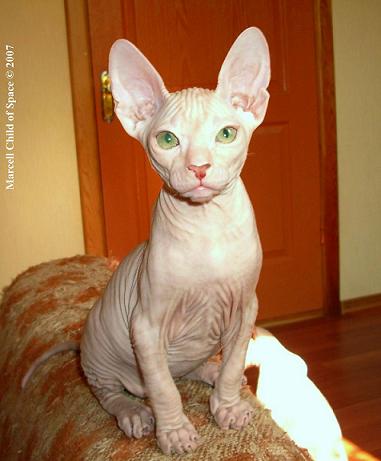 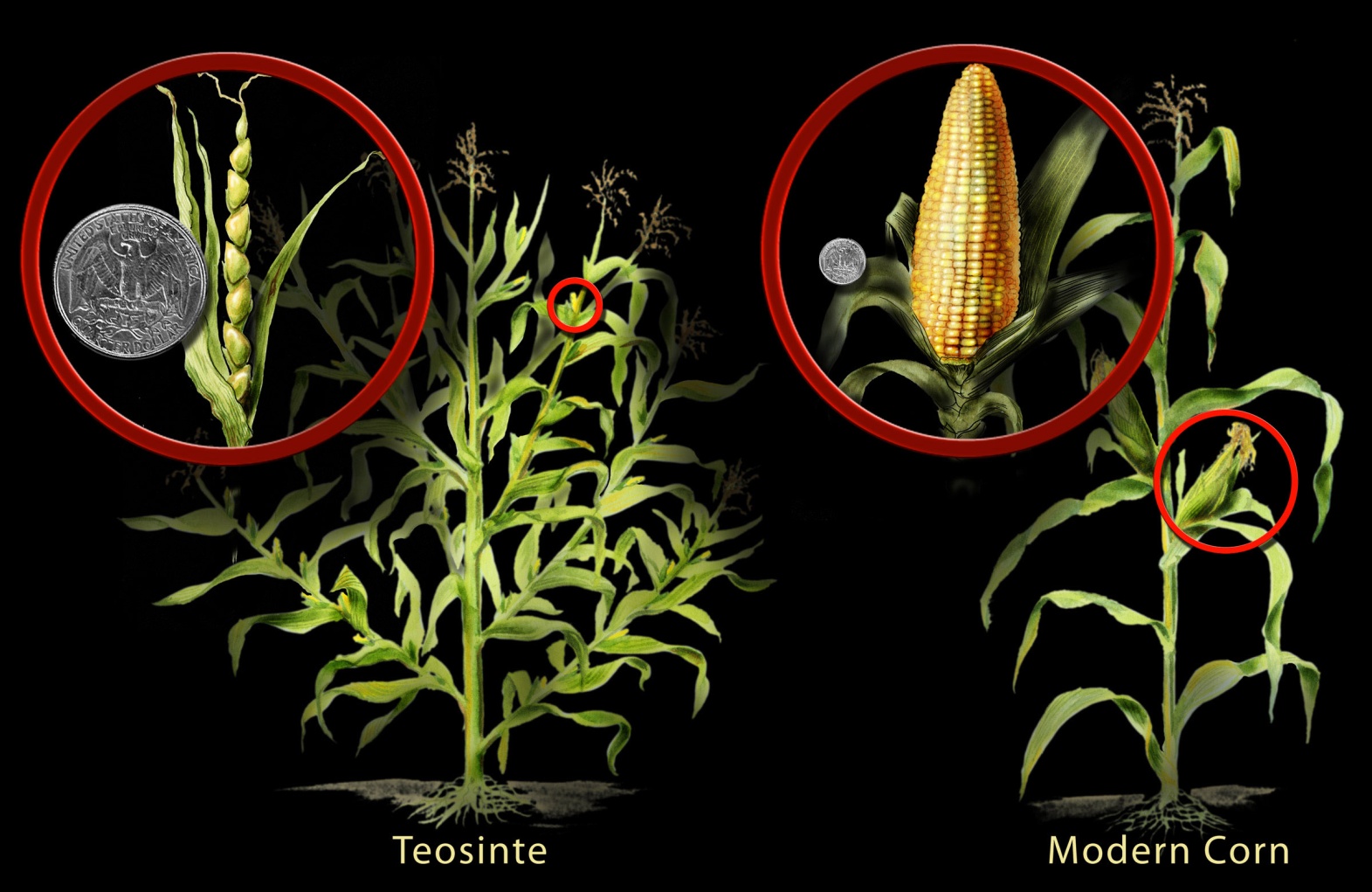 Різноманітні вади,  синдром Дауна,Сіамські близнюки, багатопалість, фенілкетонурія, галактоземія,альбінізм,тощо…
Основні положення мутаційної теорії :- мутації виникають раптово;- зміни, спричинені мутаціями, стійкі і можуть успадковуватись;- мутації не спрямовані, тобто можуть бути корисними, шкідливими або нейтральними для організмів;- одні й ті ж мутації можуть виникати неодноразово.
Отже, можливість утворювати мутації є універсальною властивістю всіх живих організмів.
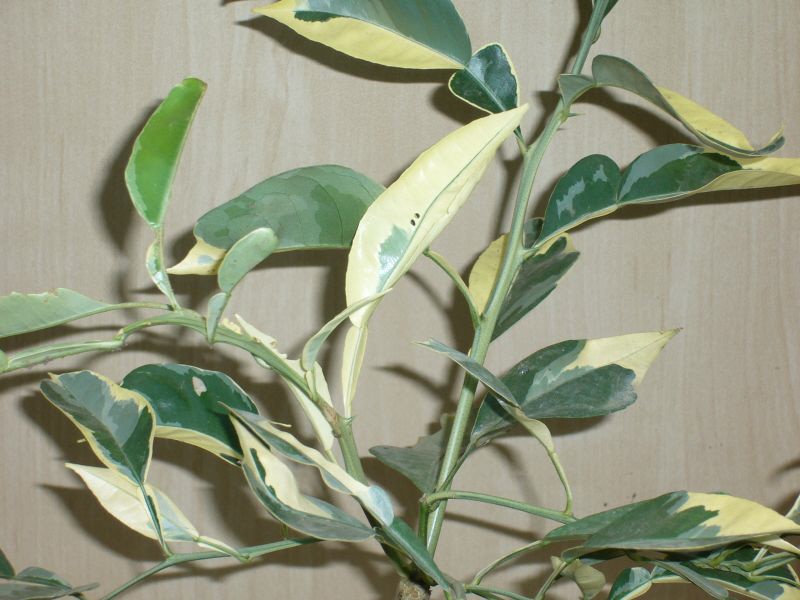 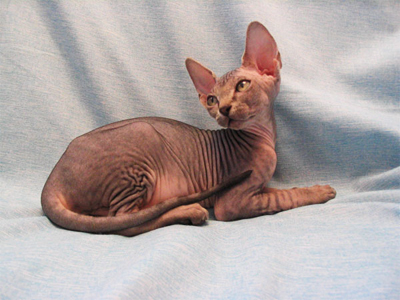 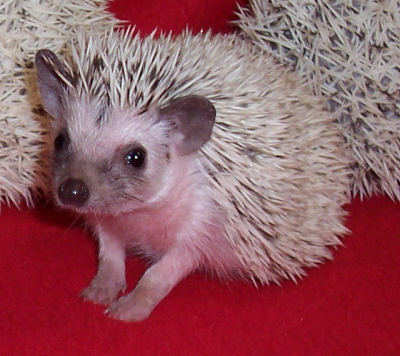 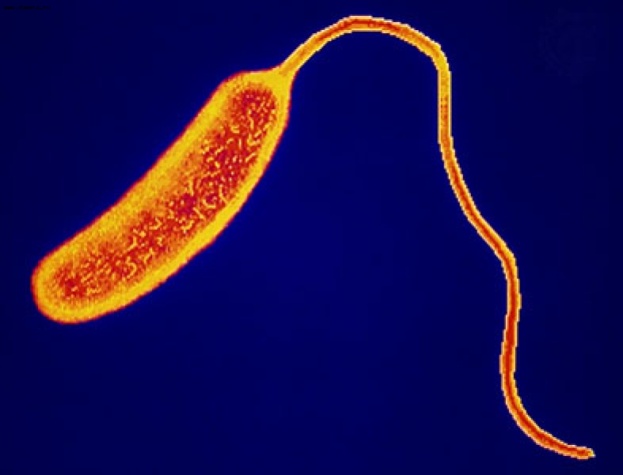 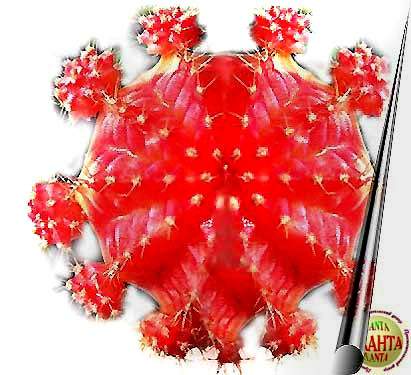 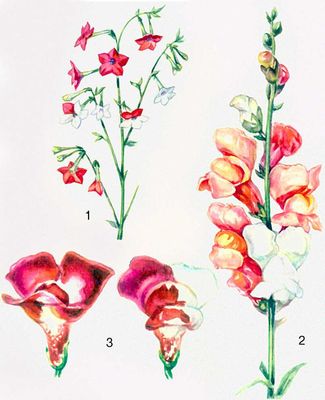 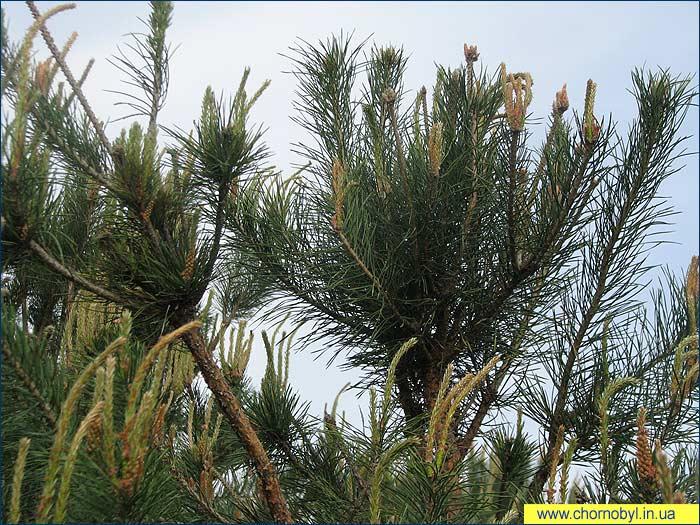 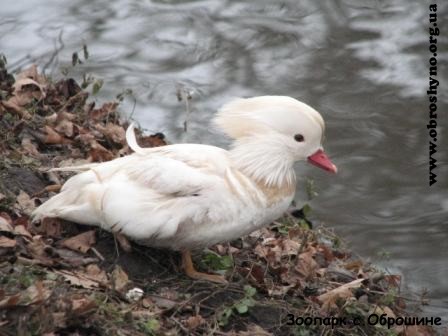 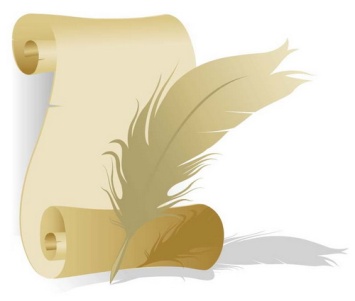 Типи мутацій. Мутагени.
Ознайомимось з видами мутацій та їх класифікацією,
 Розглянемо основні мутагенні фактори та їх вплив живі
організми
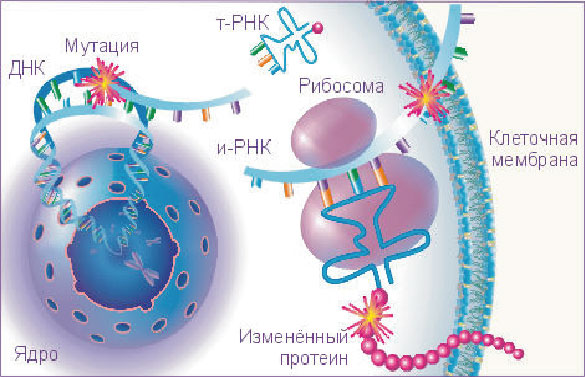 Мутація
і-
Клітинна
Змінений
     протеїн
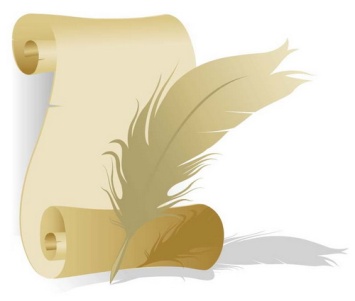 Залежно від того, де бувають:
Генеративні – бувають у статевих клітинах, успадковуються при статевому розмноженні.
Соматичні – бувають у соматичних клітинах, успадковуються лише за умов нестатевого розмноження.
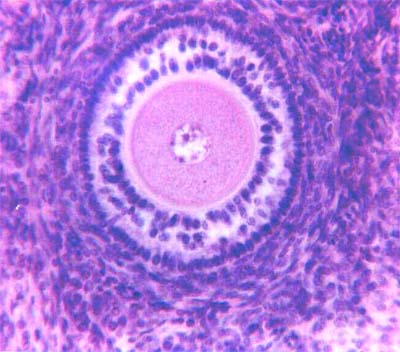 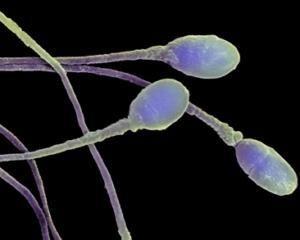 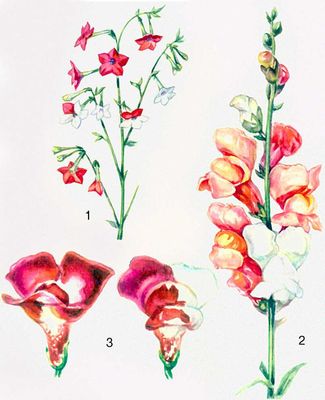 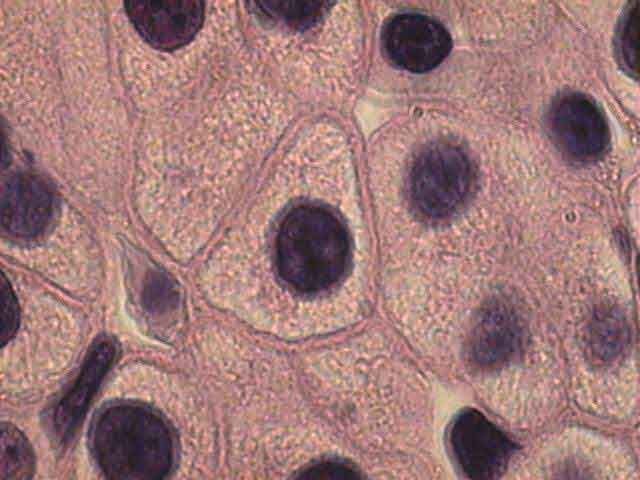 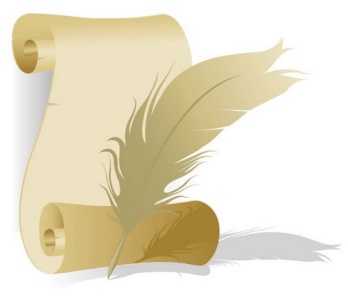 Залежно від впливу на життєдіяльність організму:
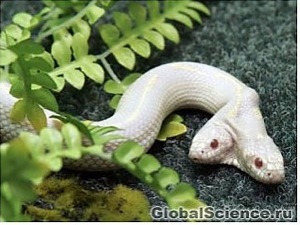 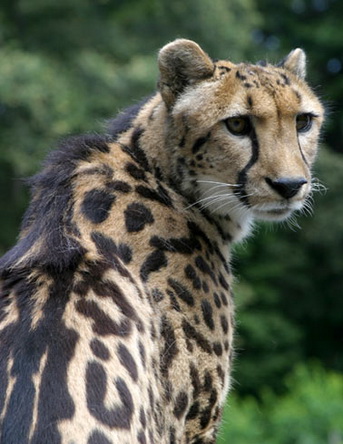 Летальні – спричиняють загибель організму.
Сублетальні – знижують життєдіяльність організму.
Нейтральні – за певних умов не впливають на організм.
За зміною фенотипу:
а) морфологічні,
б) біохімічні,
в) фізіологічні.
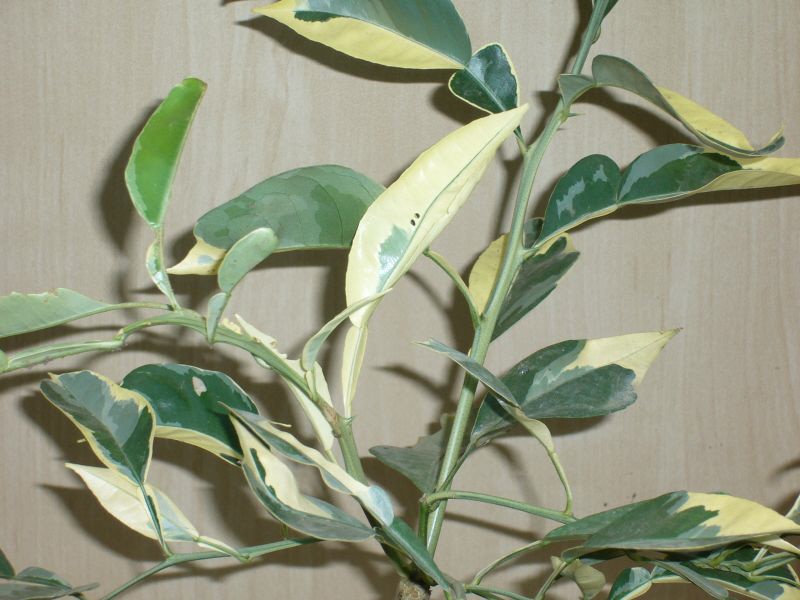 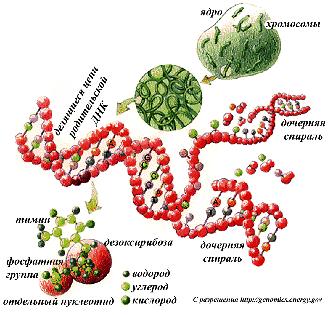 За поведінкою мутації в гетерозиготі:
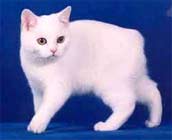 а) домінантні,
б) рецесивні;
а
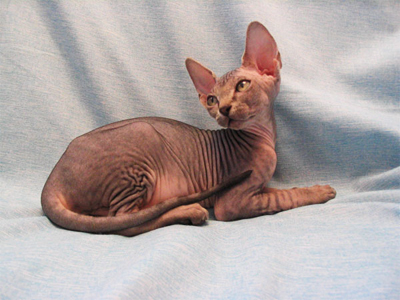 б
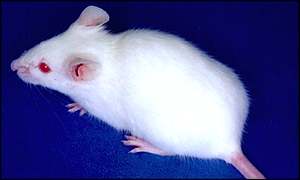 За локалізацією в клітині:
а) ядерні,
б) цитоплазматичні;
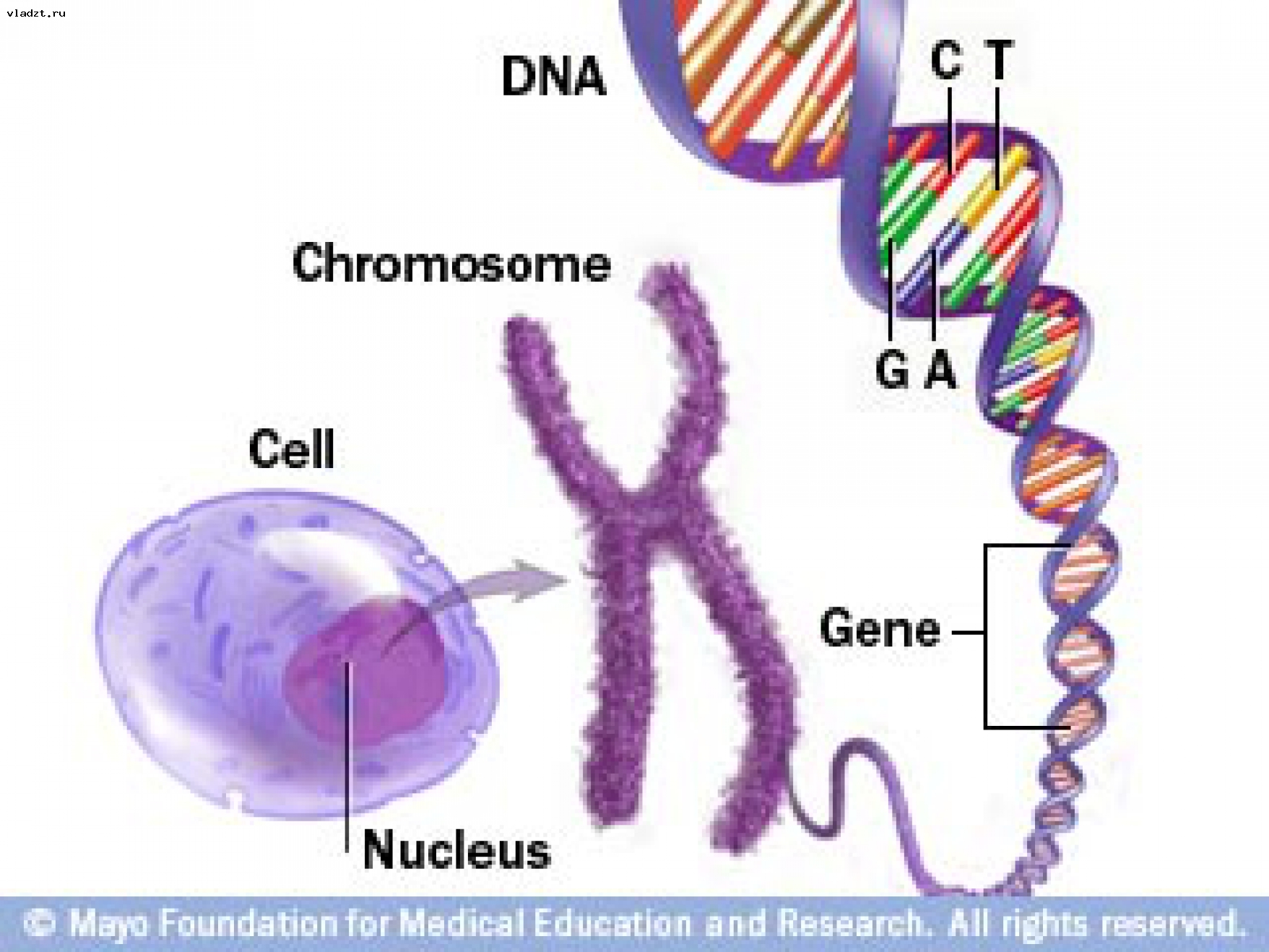 б
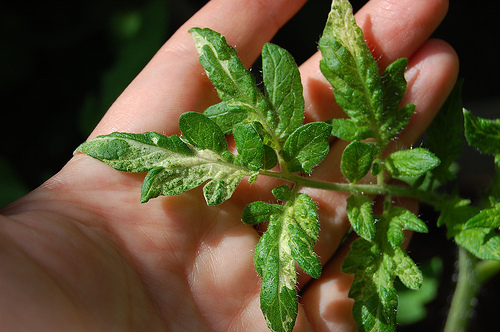 а
ядро
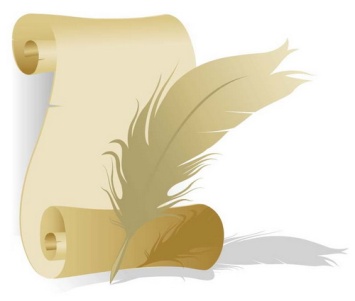 Залежно від змін генетичного апарату (за зміною генотипу):
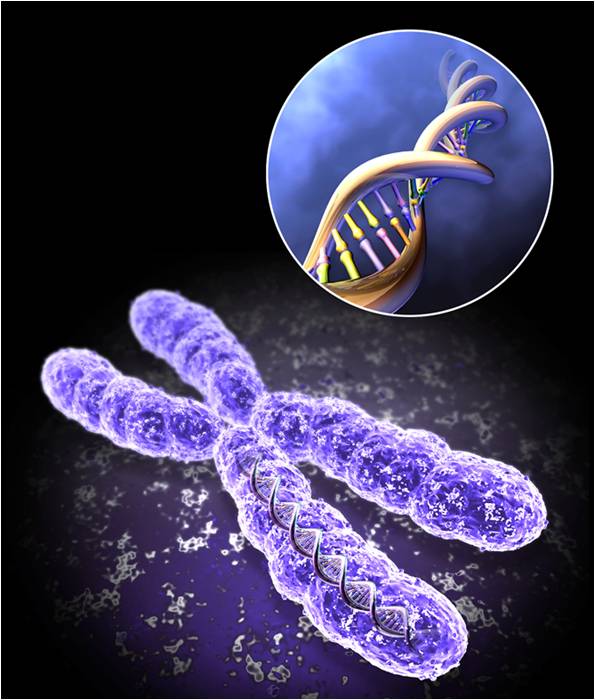 Генні – пов’язані зі зміною окремих генів (точкові).
Хромосомні – пов’язані зі 
     зміною самих хромосом.
3.  Геномні – пов’язані зі зміною кількості наборів хромосом, зі зміною числа хромосом окремих пар.
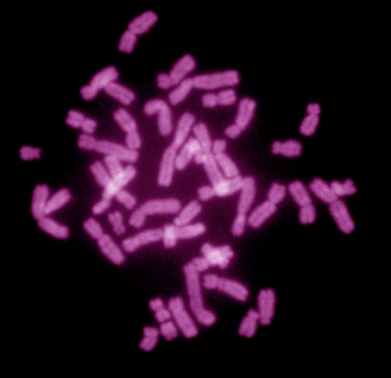 Це найбільш поширена класифікація
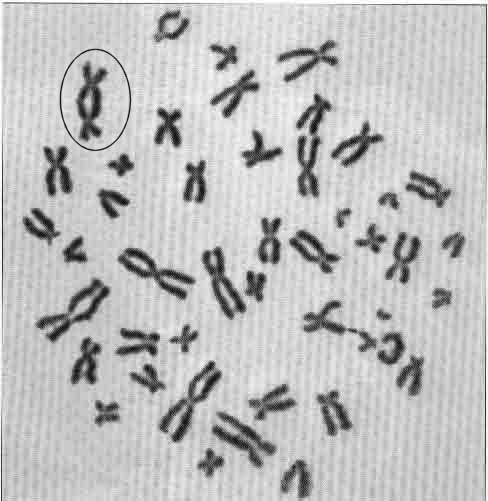 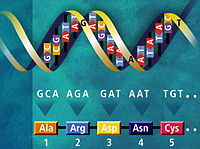 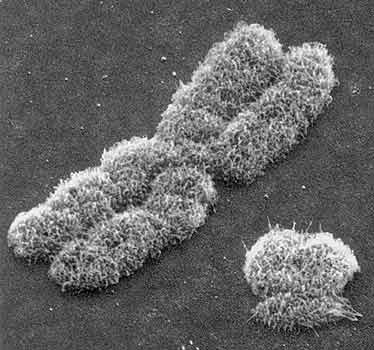 Генні – пов’язані зі зміною окремих генів (точкові). На рівні ланцюга ДНК
Заміщення нуклеотіда      зміна нуклеотидної послідовності ДНК одного гена       
                                АГЦ- ГАЦ- ЦАЦ-
                                  Сер - Асп – Гіс-  
Втрата нуклеотіда   АГЦ- ГАЦ- ЦАЦ-
                                      АГЦ- АЦЦ- АЦ…
Зміна стоп-кодона
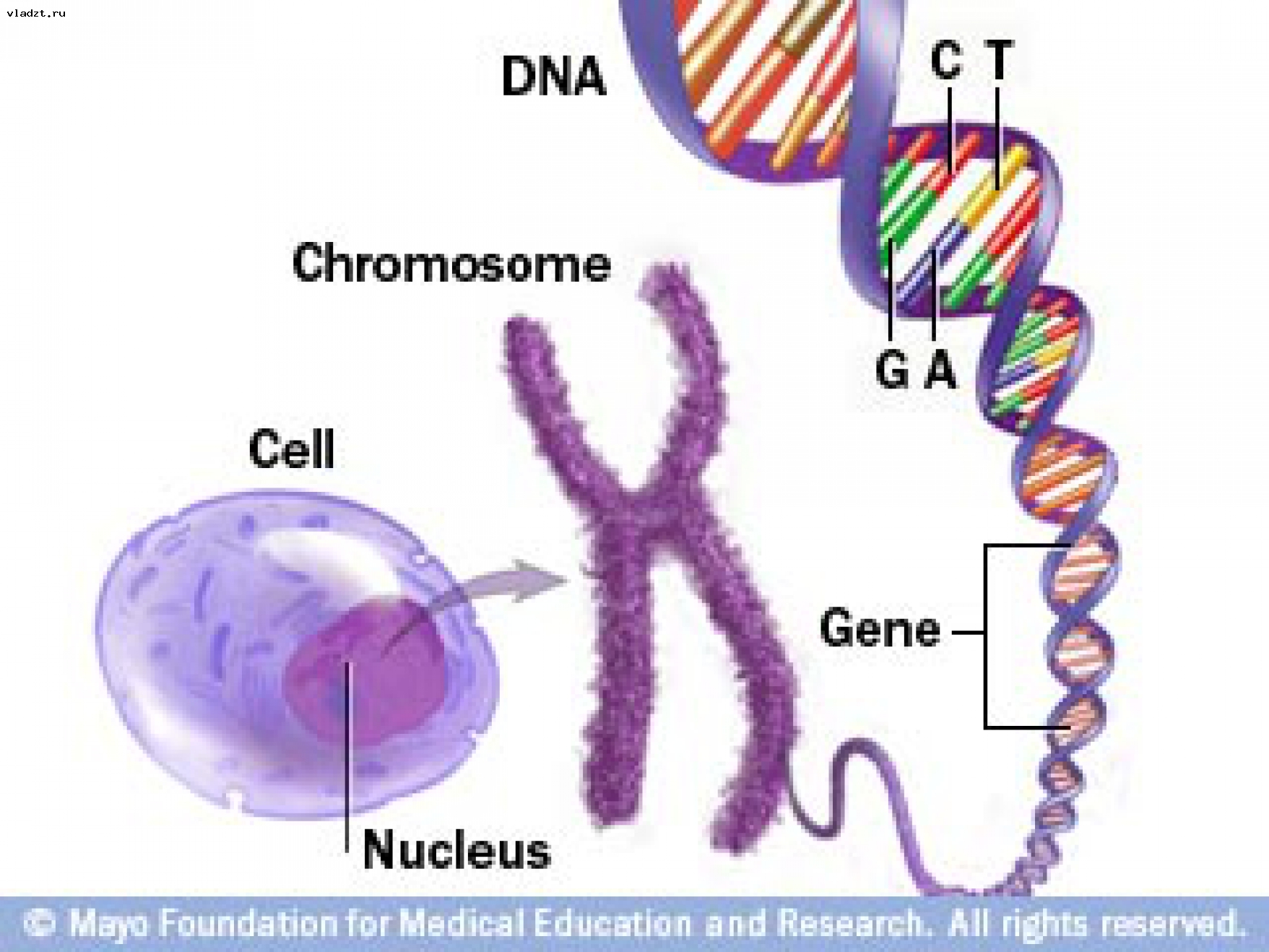 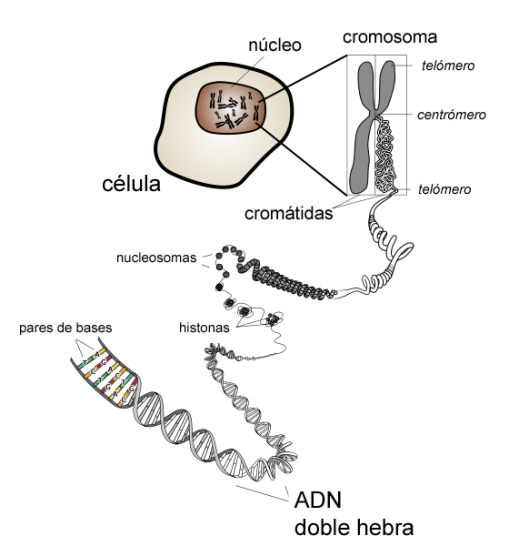 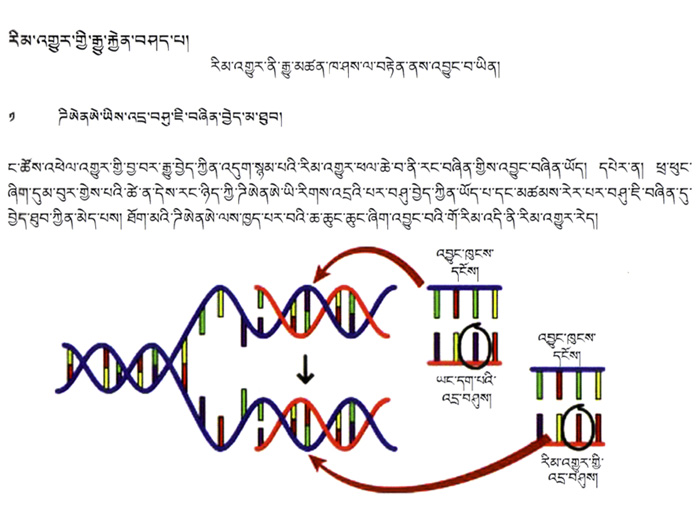 Хромосомні мутації пов’язані зі структурними змінами хромосом різних типів:
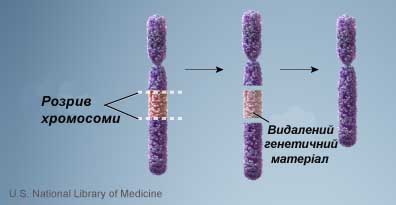 1
• делеція 1
• дуплікація 2
• інверсія 3
• транслокація 4
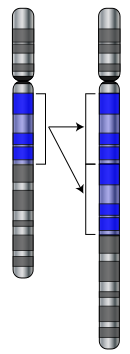 2
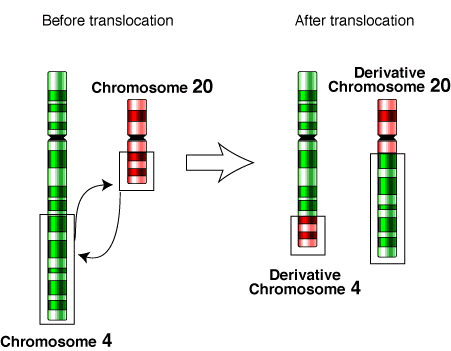 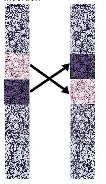 3
4
делеція — це втрата хромосомою певної ділянки, яка потім зазвичай знищується
транслокація — це обмін ділянок між негомологічними хромосомами
інверсія — це поворот окремого фрагмента хромосоми на 180°; при цьому число генів  у хромосомі залишається незмінним, а змінюється лише їхня послідовність
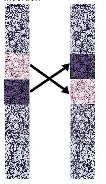 дуплікація — це подвоєння ділянки хромосоми
Геномні мутації пов’язані зі зміною числа хромосом. Відокремлюють:
• поліплоїдію  2n,       3n, 4n ,5n, 6n;           стор.79
• анеуплоїдію (гетероплоїдію) 
2n +1, 2n+2, 2n +3, 2n -1, 2n -2.
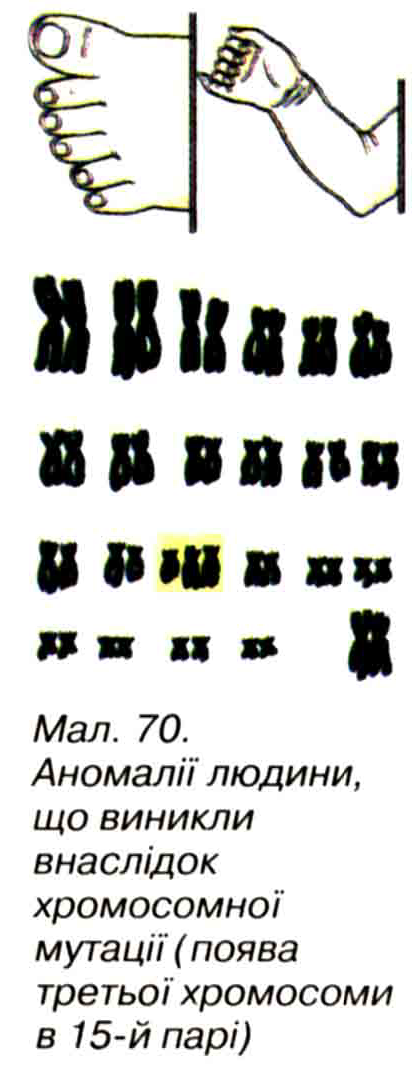 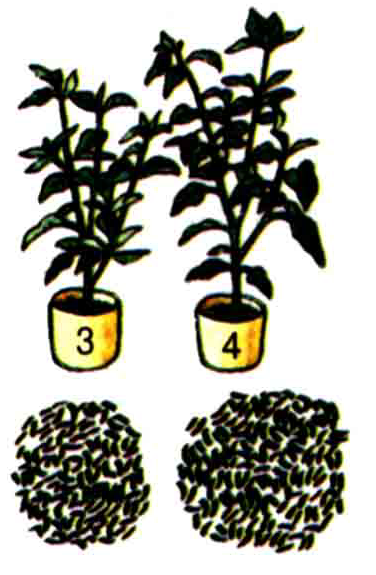 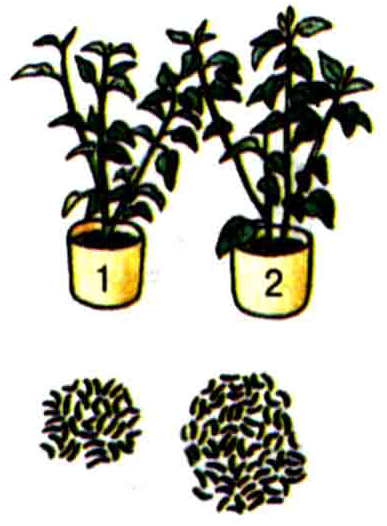 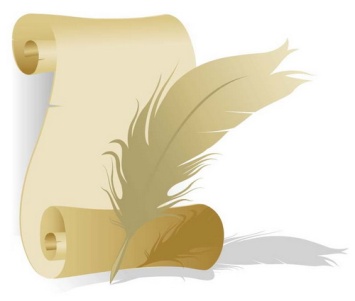 За причинами виникнення:
а) спонтанні,                  б) індуковані.
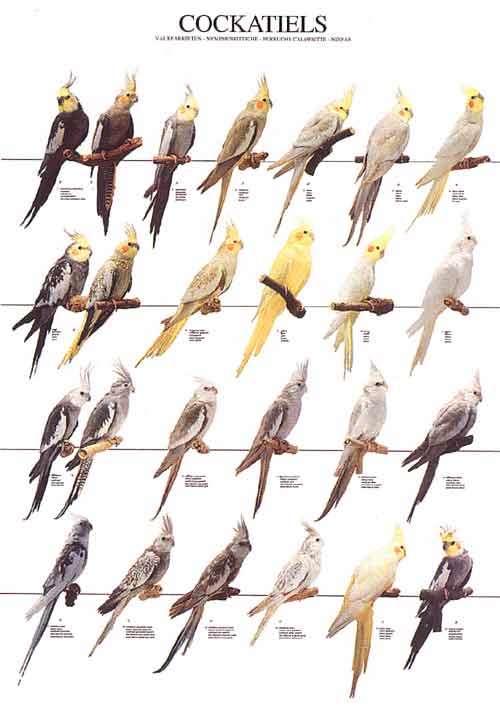 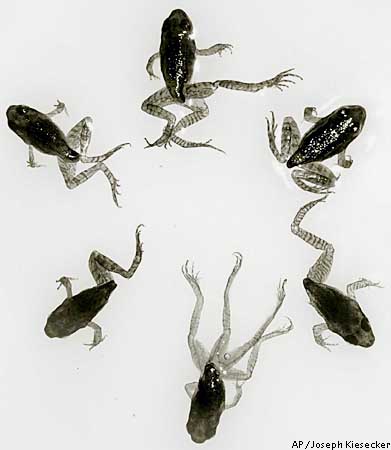 !
Стор. 82, другий абзац прочитайте
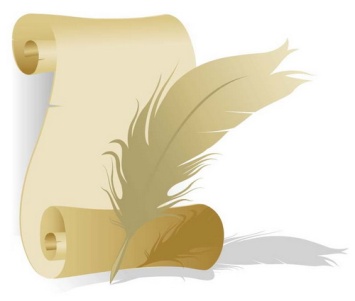 Зверніть увагу!
Не кожне ушкодження ДНК неодмінно реалізується в мутацію, часто відбувається виправлення цих ушкоджень за допомогою особливих ферментів, тобто існує система виправлення помилок. Цей процес виправлення помилок називається репарацією.
А зараз трохи відпочинку. 
Сядьте зручно, 
схрестить пальці,
 Закрийте очі долонями, 
уявіть чорний оксамит перед очима, 
та послухайте музику
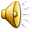 У 1927 р. Т.Морган та Г.Мьоллер– показали, що мутації можна викликати штучно за допомогою фізичних або хімічних мутагенів.Мутації вивчали в українській школі на чолі з академіком С.М.Гершензоном.
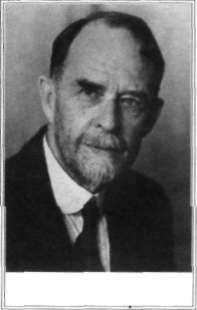 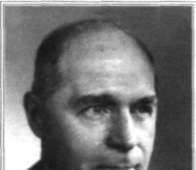 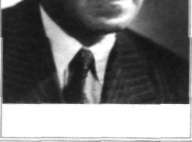 1866 - 1945
1890 -  1967
1906-1998
Фактори, які здатні           індукувати мутаційний ефект називають мутагенними. Мутагени універсальні. Розрізняють:
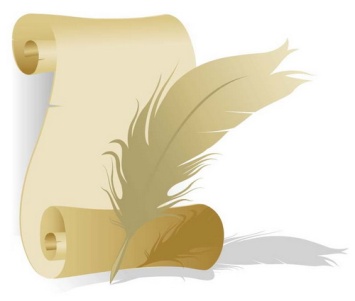 Фізичні (іонізуюче випромінювання, ультрафіолет, рентгенівські й гамма-промені, підвищена t°С, …)
Хімічні (азотистий іприт, етиленаміди, нітрофурани, бензопірен, колхіцин, SO2, NO2, H2O2, солі НNО3, …)
Біологічні (віруси, токсини, ДНК)           стор. 84,
                                                                             останній абзац
Алкалоїд колхіцин – руйнує веретено поділу клітини.
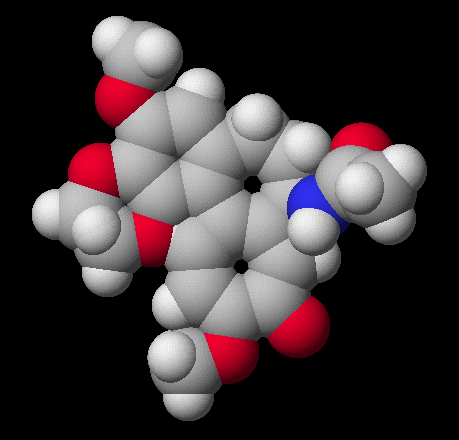 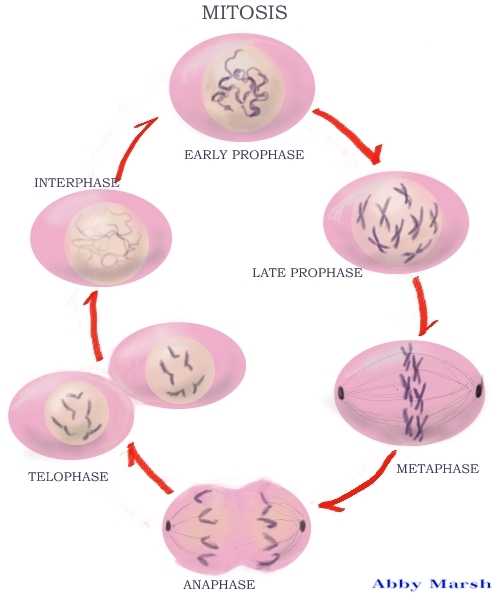 Обробка бруньок колхіцином
Газ іприт – підвищує частоту мутацій у 90 разів
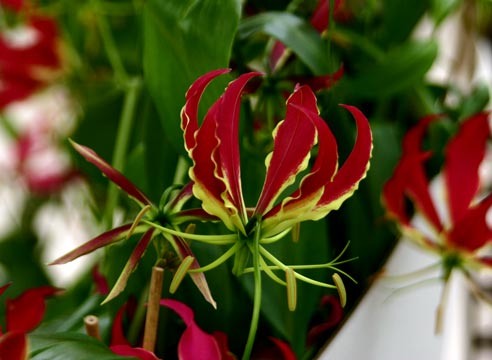 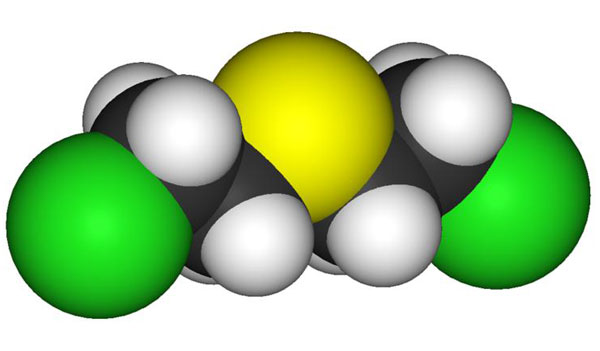 Віруси є біологічними мутагенами.
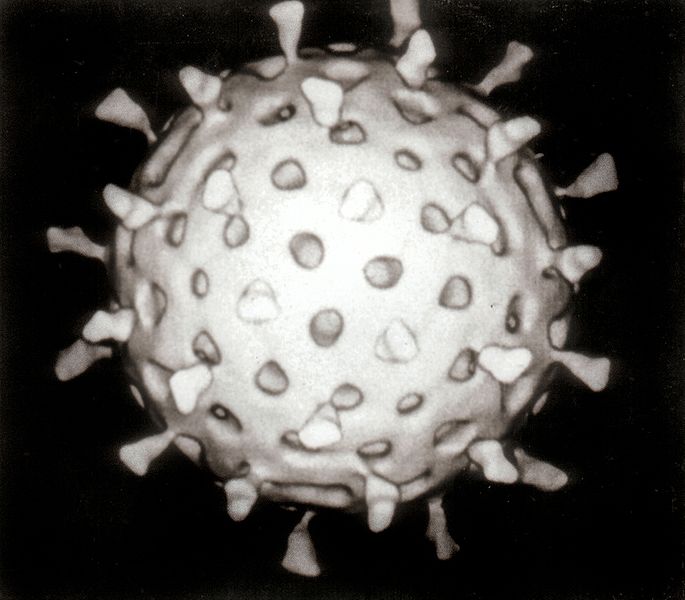 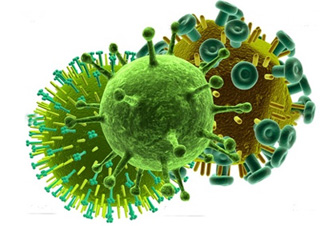 Різні види організмів і різні особини одного виду відрізняються за чутливістю до мутагенів.Частота мутацій тим вища, чим більш мутагенів в організмі.
Зверніть увагу!
- мутагени універсальні;- мутації не спрямовані; - ступінь вираження мутацій у фенотипі не залежить від інтенсивності і тривалості дії мутагенного фактора;- частота мутацій зростає, коли дія мутагену довготриваліша і сильніша;- для мутагенних факторів не існує нижнього порогу їхньої дії.
1. Прикладом мутаційної мінливості є -
А - загнуті крила дрозофіли      
Б - зміна кольору шерсті у горностаєвого кролика  
В - альбінізм (порушення пігментації)     
Г-зменшення розміру рослин під час посухи

 1 -  ___, ___.
2. Залежно від  впливу на життєдіяльність організму мутації є-
А - індуковані     
Б - сублетальні     
В - спонтанні    
 Г- летальні      
Д - нейтральні

2 - ___, ___, ___.
3. Установіть відповідність між мутагенними факторами та їх назвою
1-хімічні         А- іонізуюче випромінювання;                                                    
 2-фізичні         Б- бензопірен, ;        
 3-біологічні     Г- рентгенівське  випромінювання;                                                                    
                          В- віруси;           
                          Д – алкалоїд  колхіцин

    3 -  1 - ___, ___; 2 - ___, ___; 3 - ___.
4.  Залежно від того де бувають мутації є-
А-соматичні    
Б- шкідливі    
В-спонтанні   
 Г-корисні     
Д - генеративні

4 - ___, ___.
Перевірте відповіді
–   А, В
–   Б, Г, Д
–   1 – Б, Д;      2 – А, Г;     3 – В
–   А, Д

    Порахуйте кількість правильних відповідей (літер) - ______,  та помилок - _____, ______.
Мутації – стійкі зміни генетичного матеріалу, які виникають раптово і призводять до змін спадкових ознак організму.
Мутації можна викликати штучно, впливаючи фізичними, хімічними, біологічними факторами.
Різні види організмів і різні особини одного виду відрізняються за чутливістю до мутагенів.
Частота мутацій тим вища, чим більше мутагенів в організмі.
Д/З
Прочитати § 15, повторити §14.
Стор. 90 – 91, № 1 – 10, дайте відповіді
Вивчити нові терміни  й поняття та їх значення


Бажаю успіху!
Посміхнімось разом!
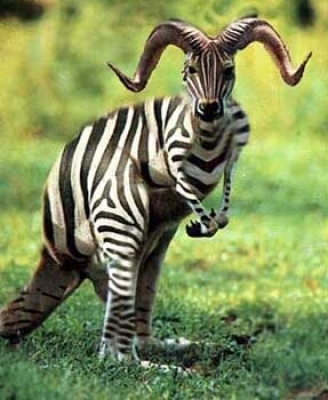 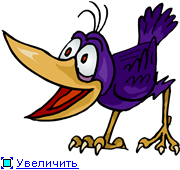